Parts of speech:adjectives
Lopez/Medrano
English 5-6
adjectives
ADJECTIVE – describes, identifies, or quantifies nouns or pronouns
Examples
What color is the frog?
Green
How much money is it?
25 cents
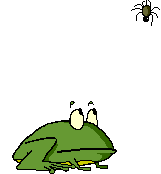 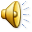 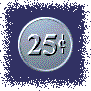 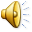 Types of adjectives
There are 4 types of adjectives that each serve their own purpose
(1) Possessive
(2) Demonstrative
(3) Interrogative
(4) Indefinite
Possessive  and demonstrative adjectives
(1) POSSESSIVE ADJECTIVES – describe the ownership of a noun or pronoun
These are the possessive adjectives: 
my, your, his, her, its, our, their
Examples:
My Phone
His Hair

(2) DEMONSTRATIVE ADJECTIVES describe which exact noun we are discussing:
This, these, that, those, and what
 Examples:
This apartment
Those shoes
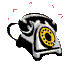 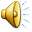 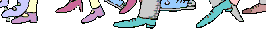 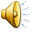 Interrogative and Indefinite adjectives
(3) INTERROGATIVE ADJECTIVES modify nouns that are in a question:
Which or What
Examples:
Which tv
What book

(4) INDEFINITE ADJECTIVES – clarify an amount of the particular noun or pronoun
Many, few, some, any
Examples:
Many dogs
Some air
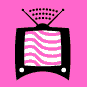 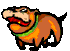 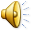 Choose the correct category!!
PART A: State whether the following Adjectives in the phrase are: 
POSSESSIVE or DEMONSTRATIVE
My ball 
This job
That new dress
Her home
Our new car
What investment
Your dog
PART B: State whether the following Adjectives in the phrase are: 
INTERROGATIVE or INDEFINITE
Some people
Which company?
Many dogs
A few tamales
What bank?
Any time
Which person?